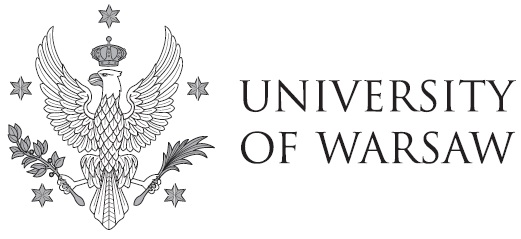 Status of Birkhoff ’s theorem in polymerizedsemiclassical regime of Loop Quantum Gravity

Luca Cafaro
LC, Jerzy Lewandowski  (2024)   arXiv:2403.01910
Seventeenth Marcel Grossmann Meeting – Pescara, 7-12 July 2024
Introduction
Collapse of a spherically symmetric cloud of homogeneous pressureless dust
Modified Einstein’s equations

Oppenheimer-Snyder model 
(by matching)
Seventeenth Marcel Grossmann Meeting – Pescara, 7-12 July 2024
Einstein’s Equations
Classical theory
General spherically symmetric line element:
(PG coordinates)
Areal Gauge
Seventeenth Marcel Grossmann Meeting – Pescara, 7-12 July 2024
Polymerization
J. G. Kelly, R. Santacruz,  E. Wilson-Ewing. (2020)
V. Husain, J. G. Kelly, R. Santacruz, E. Wilson-Ewing. (2022)
1-dimensional graph:
Operators:
Polymerization:
Seventeenth Marcel Grossmann Meeting – Pescara, 7-12 July 2024
Semiclassical theory
J. G. Kelly, R. Santacruz,  E. Wilson-Ewing. (2020)
V. Husain, J. G. Kelly, R. Santacruz, E. Wilson-Ewing. (2022)
Seventeenth Marcel Grossmann Meeting – Pescara, 7-12 July 2024
M. Bojowald, J. D. Reyes, R. Tibrewala  (2009)
K. Giesel, H. Liu, E. Rullit, P. Singh, S. A. Weigl   (2023)
PEFE
(LTB coordinates)
Seventeenth Marcel Grossmann Meeting – Pescara, 7-12 July 2024
Seventeenth Marcel Grossmann Meeting – Pescara, 7-12 July 2024
The metric is fully determined by these 2 expressions
Seventeenth Marcel Grossmann Meeting – Pescara, 7-12 July 2024
PEFE
Seventeenth Marcel Grossmann Meeting – Pescara, 7-12 July 2024
Oppenheimer-Snyder model
(by matching)
Oppenheimer-Snyder model
H. Ziaie, Y. Tavakoli  (2020)
Parvizi, T. Pawlowski, Y. Tavakoli, J. Lewandowski  (2022)
J. Lewandowski, Y. Ma, J. Yang, C. Zhang   (2023)
Seventeenth Marcel Grossmann Meeting – Pescara, 7-12 July 2024
Critical mass and horizons
Seventeenth Marcel Grossmann Meeting – Pescara, 7-12 July 2024
k=0
H. Ziaie, Y. Tavakoli  (2020)
Parvizi, T. Pawlowski, Y. Tavakoli, J. Lewandowski  (2022)
J. Lewandowski, Y. Ma, J. Yang, C. Zhang   (2023)
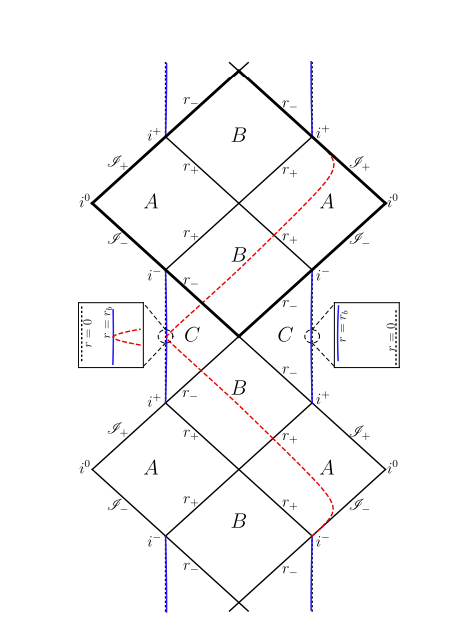 Credits:
 
J. Lewandowski, 
Y. Ma, 
J. Yang, 
C. Zhang
Seventeenth Marcel Grossmann Meeting – Pescara, 7-12 July 2024
k= -1
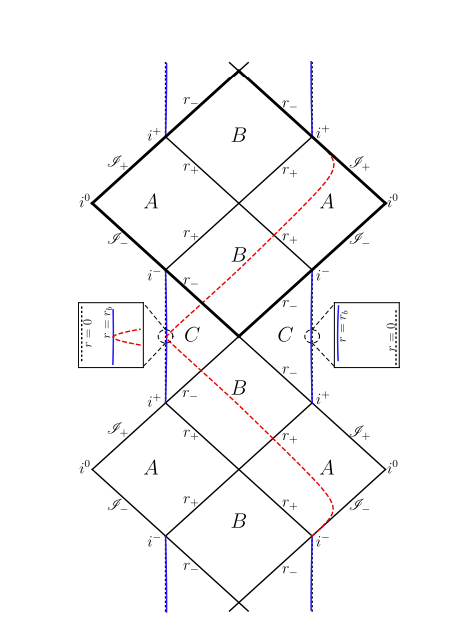 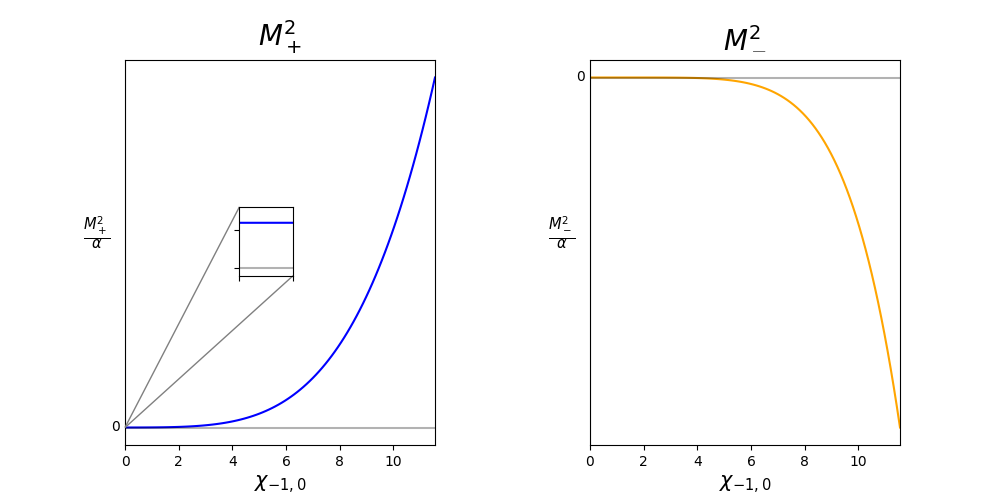 Credits:
 
J. Lewandowski, Y. Ma, J. Yang, C. Zhang
Seventeenth Marcel Grossmann Meeting – Pescara, 7-12 July 2024
k=1
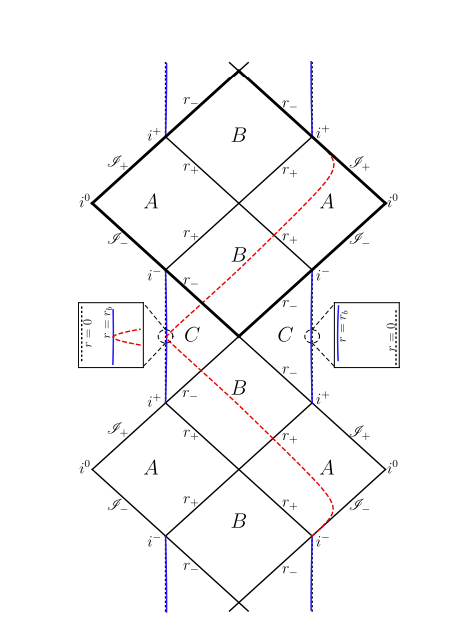 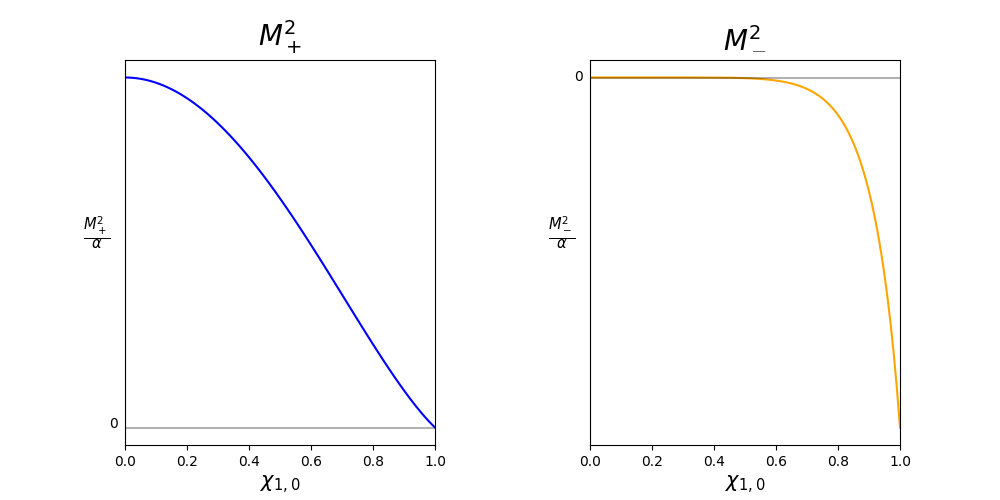 Credits:
 
J. Lewandowski, Y. Ma, J. Yang, C. Zhang
Seventeenth Marcel Grossmann Meeting – Pescara, 7-12 July 2024
Conclusion
Seventeenth Marcel Grossmann Meeting – Pescara, 7-12 July 2024
Seventeenth Marcel Grossmann Meeting – Pescara, 7-12 July 2024
Classical theory
Seventeenth Marcel Grossmann Meeting – Pescara, 7-12 July 2024
Classical theory
Seventeenth Marcel Grossmann Meeting – Pescara, 7-12 July 2024
Seventeenth Marcel Grossmann Meeting – Pescara, 7-12 July 2024
Quantum theory
Quantization:
1-dimensional graph:
Polymerization
Holonomy:
Inverse triad:
Seventeenth Marcel Grossmann Meeting – Pescara, 7-12 July 2024